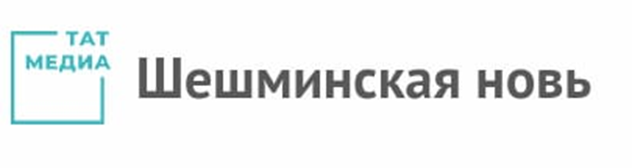 ПРАЙС-ЛИСТ     на размещение рекламы, информационных материалов, социальной рекламы в электронной  газете «Шешминская новь» - novoshishminsk.ru Утвержден: приказом  руководителя филиала АО «ТАТМЕДИА» «Редакция газеты «Шешминская новь» № 27    от  23.11.2022 года.   Действует с 01.01.2023 по 30.06.2023 г.
Сайт газеты «Шешминская новь» является главным источником новостей и событий происходящих в Новошешминском районе. 
Посетителей за месяц: 24000
Посетителей за день: 2000
Просмотров за день: 3000
Представительства в социальных сетях: Вконтакте, Одноклассники, Telegram
Совокупное число подписчиков: более 10000
цены с учетом НДС 20%
Дата и Публикация историй («сторис») на 24 часа
 время выхода постов в соц. сетях оговаривается в приложении к договору, но не более  3-5 постов в день.
Цены указаны с учетом НДС 20 %
Услуги журналиста – 500 руб. / Изготовление баннера – 300 руб./  Изготовление рекламного ролика (не более 2-х минут) – 2000 руб.
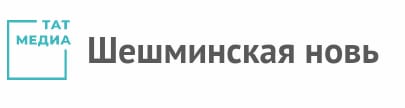 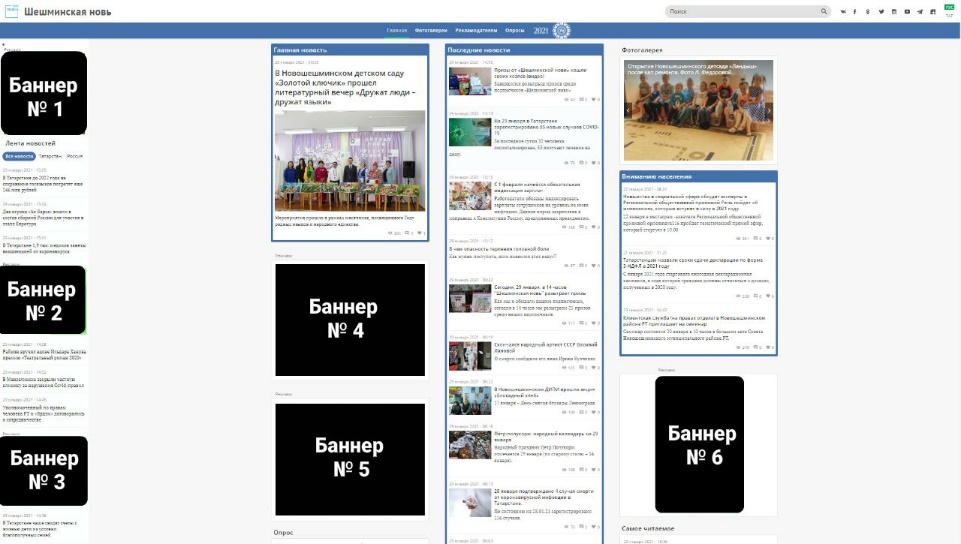 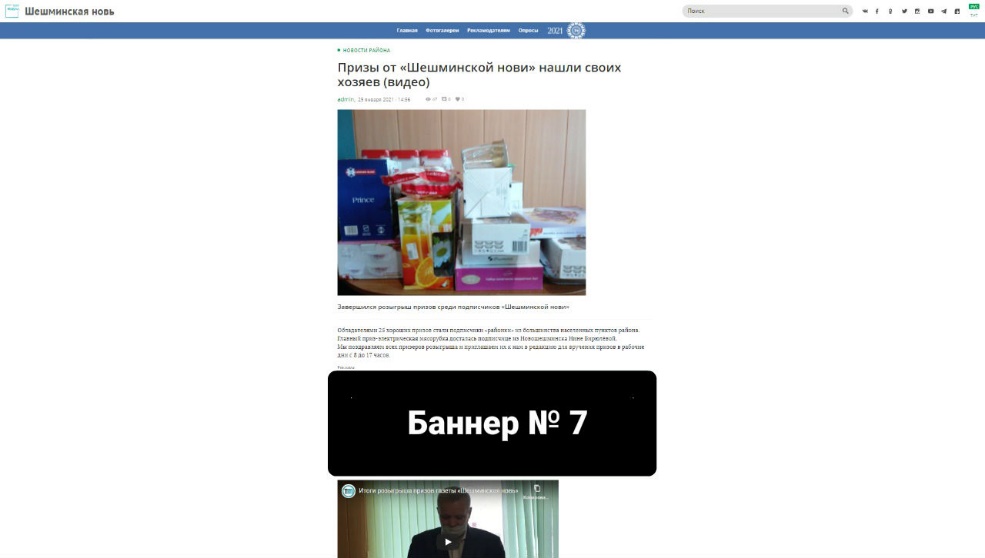 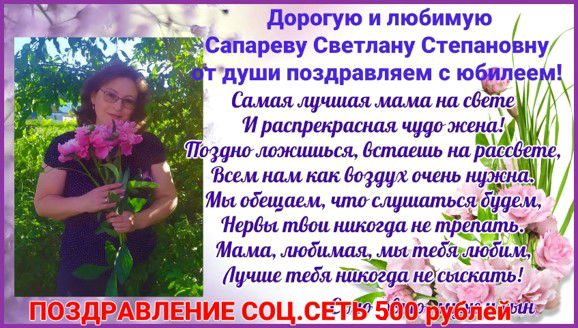 Мы всегда рады вам помочь!
Адрес: 423190, РТ, с. Новошешминск, ул. Ленина, д.102
Тел/факс: 8(84348) 2-23-46
Е-mail: sheshminskaja-nov.buh@tatmedia.com, sn-gazeta@mail.ru